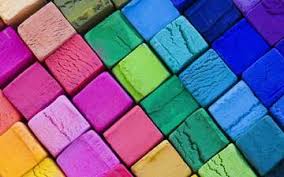 Муниципальное дошкольное образовательное учреждение
 «Детский сад  № 26»
Формирование экологической культуры дошкольников 
посредством техники «Мозаика»
Воспитатель:
Корепанова Наталья Викторовна
Ломоносовский район 
п. Аннино
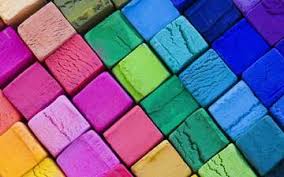 Солнце, воздух, вода, леса – наши  лучшие друзья.
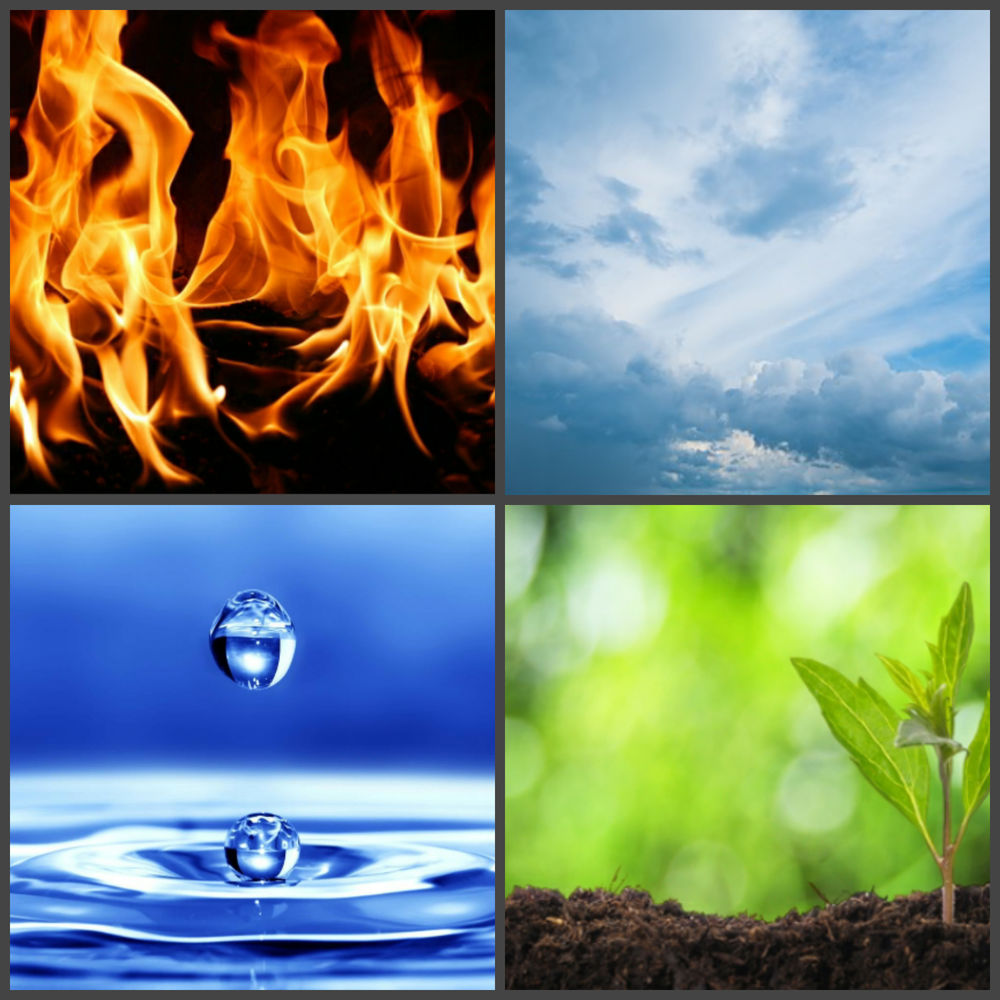 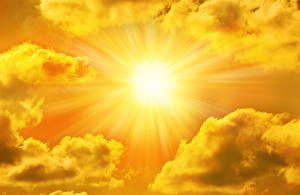 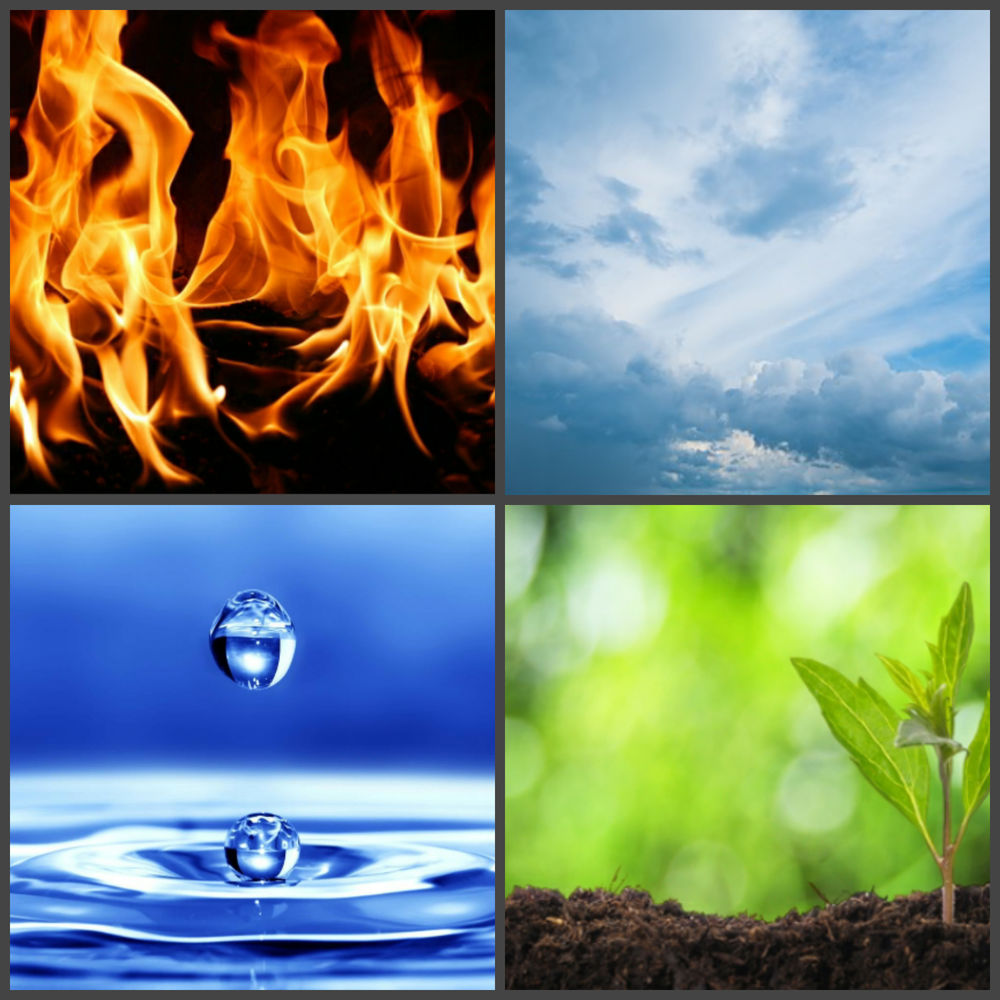 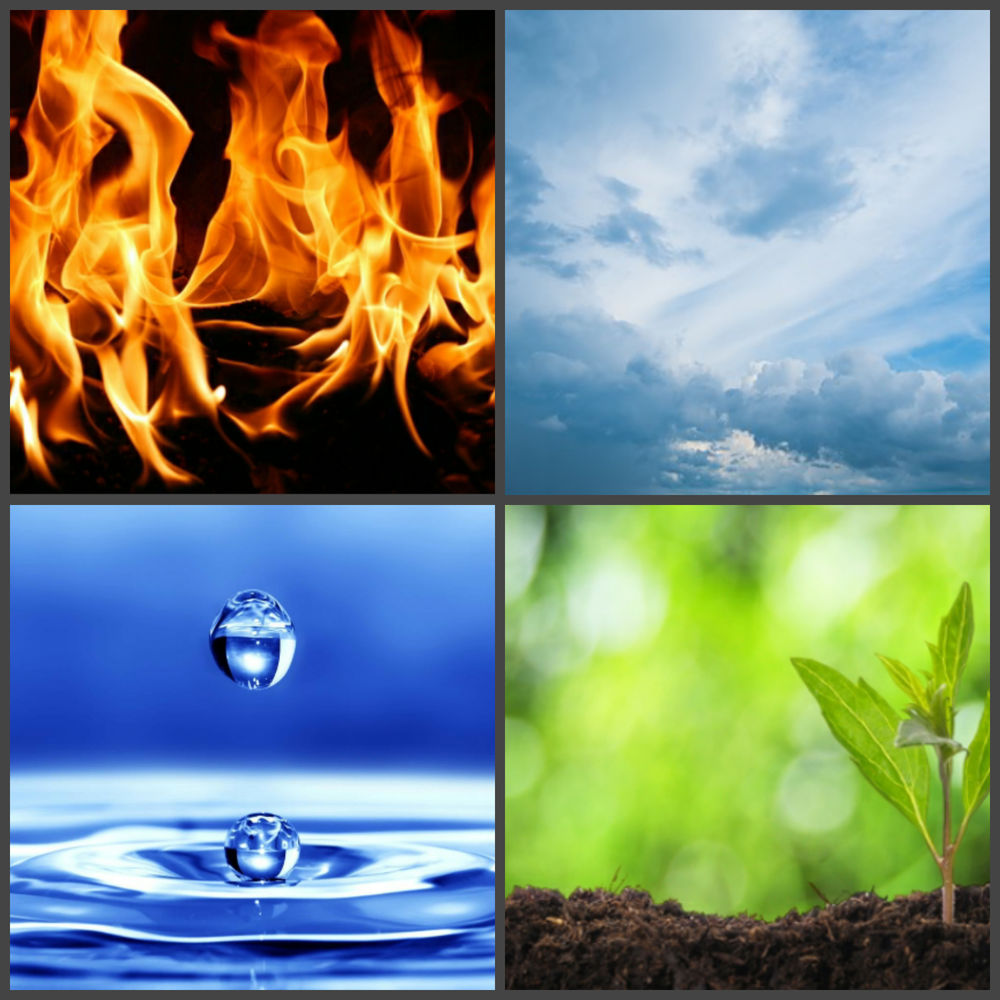 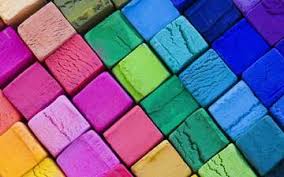 Вторая жизнь пластиковых бутылок:
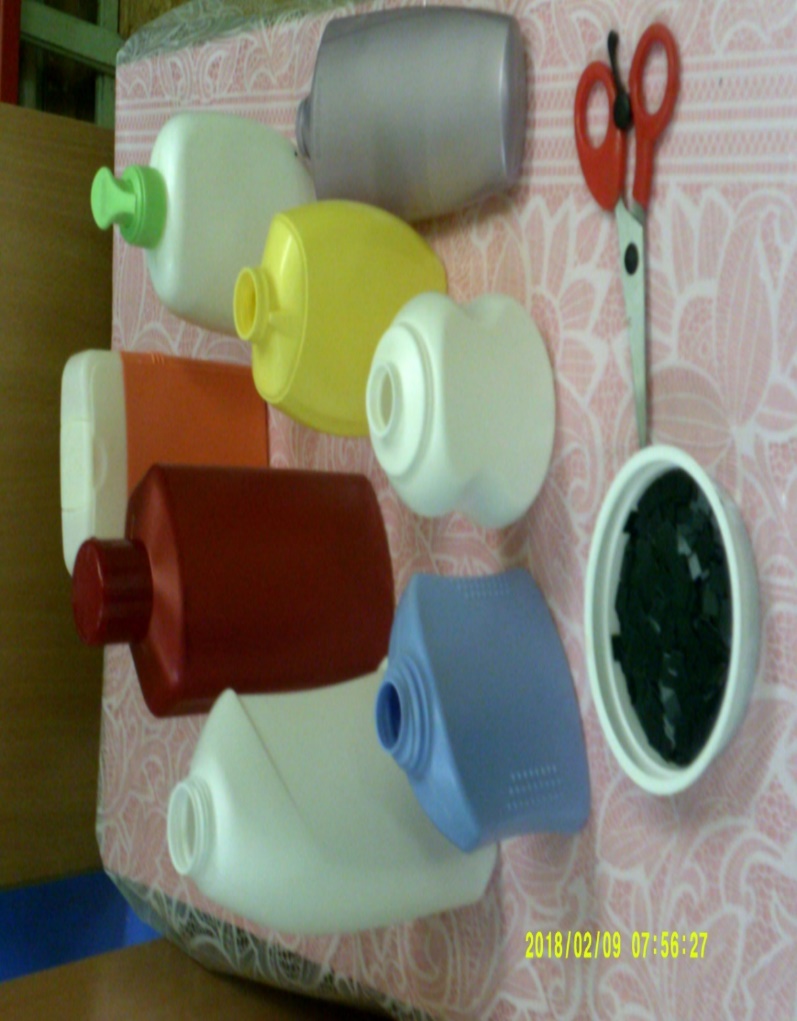 Пластик, ножницы, бумага…
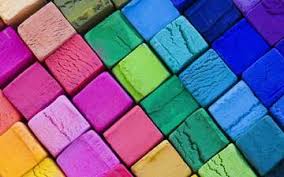 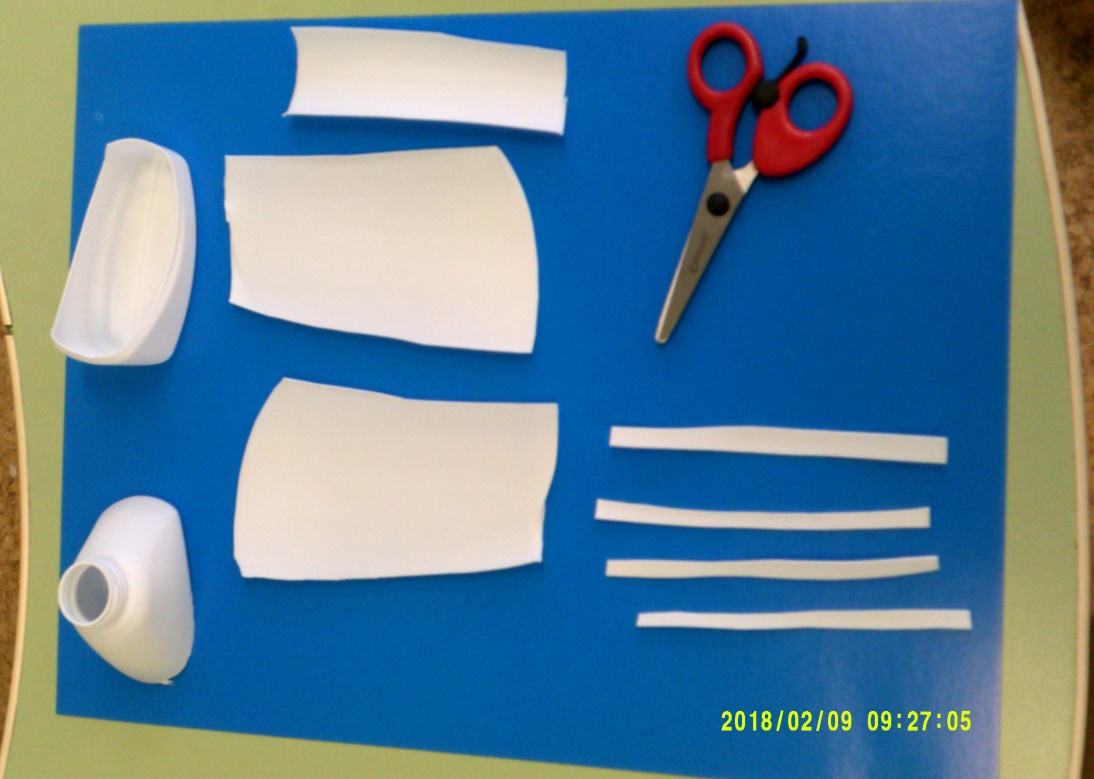 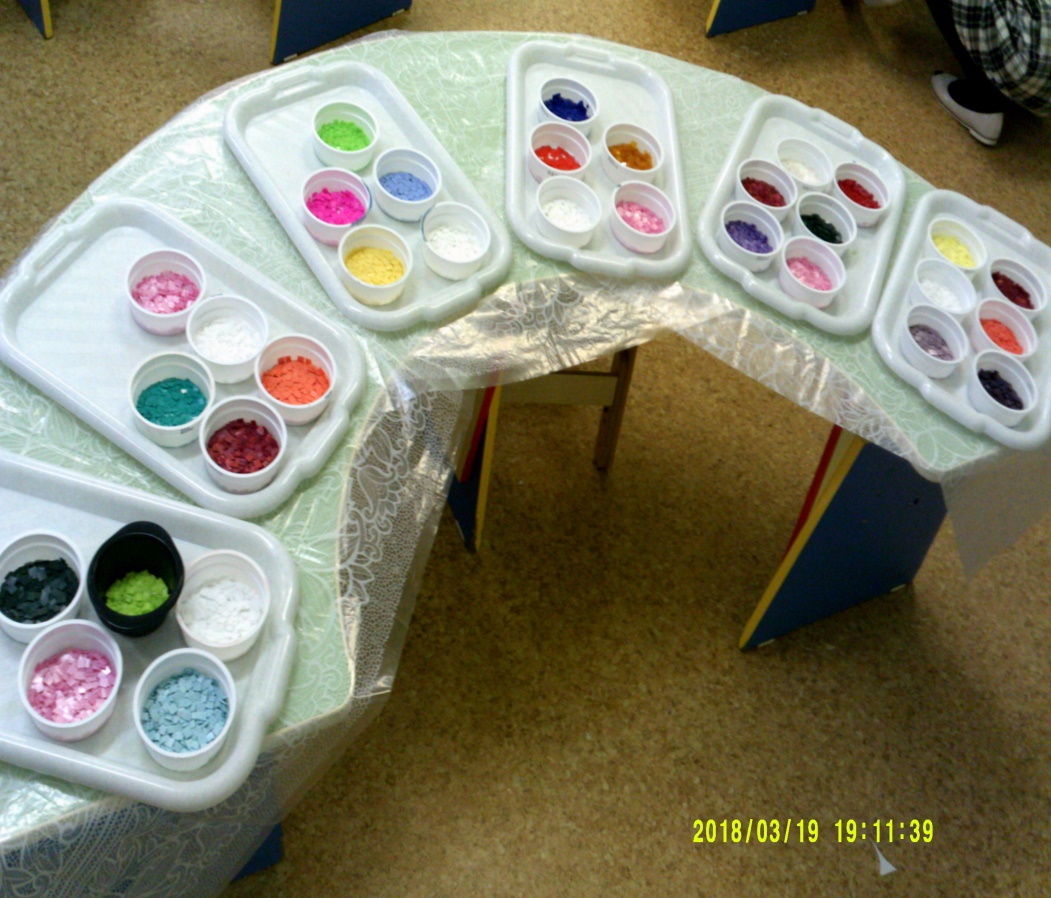 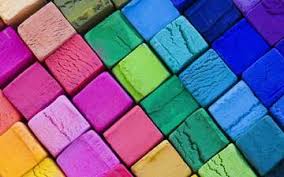 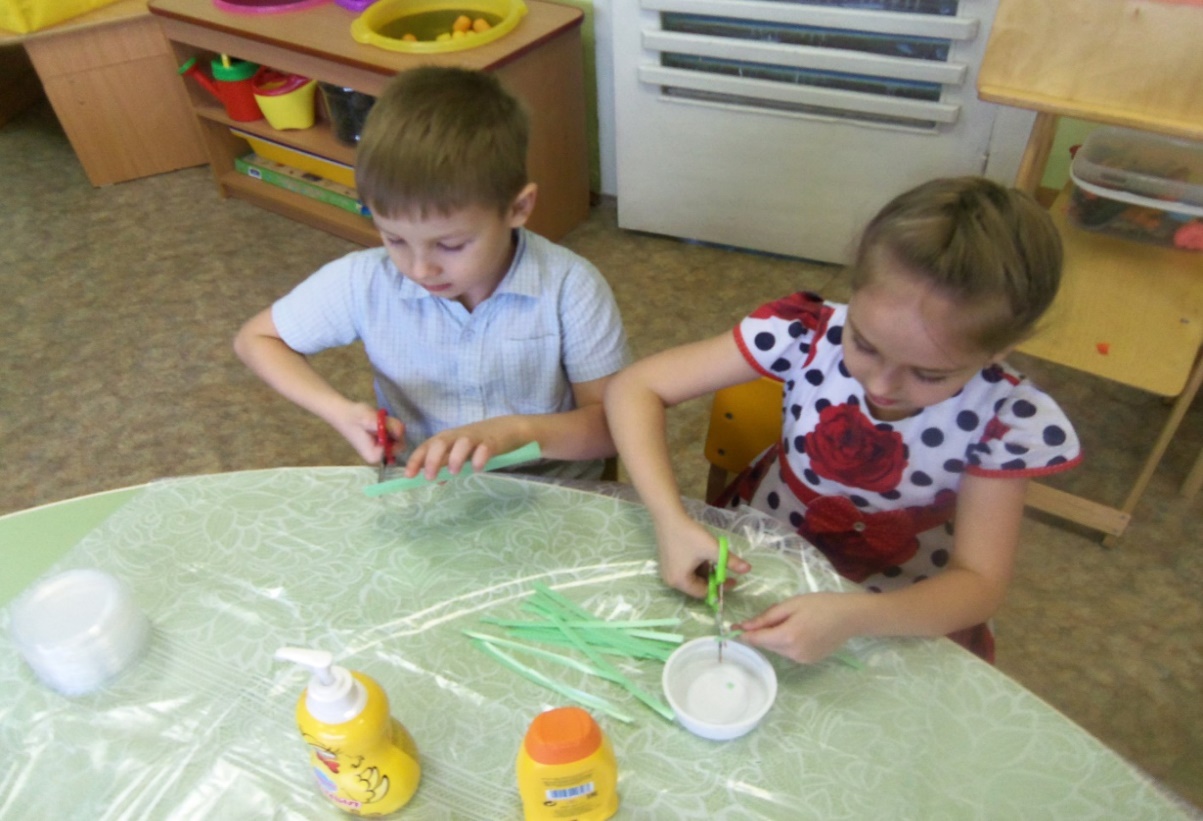 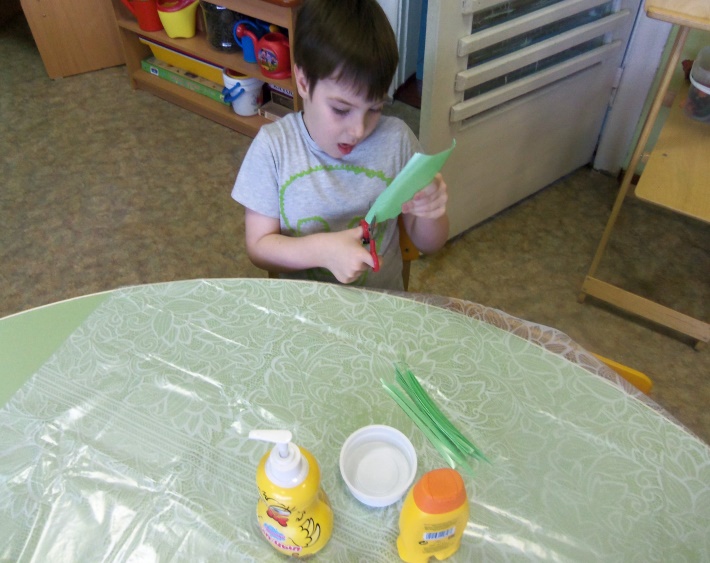 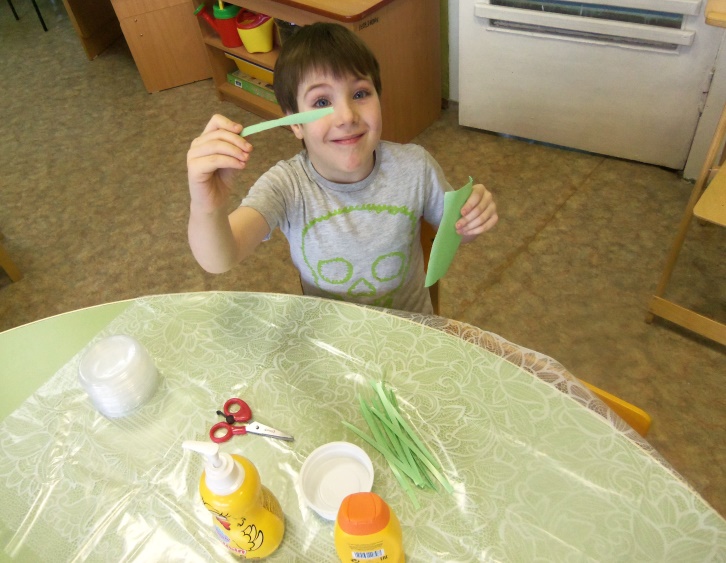 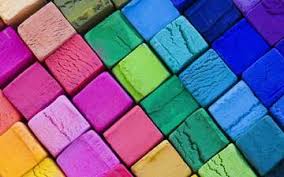 Интеграция образовательных областей:
Речевое развитие
Познавательное развитие
Художественно-эстетическое развитие
Физическое развитие
Социально-коммуникативное развитие
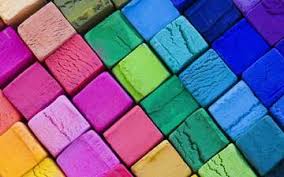 Познавательное  развитие:
-познавательная активность,
-любознательность,
-формирование  элементарных математических представлений,
-познание окружающего мира.
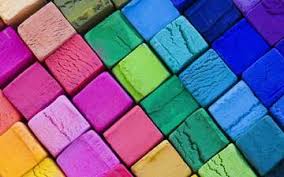 Художественно-эстетическое развитие:
-знакомство с новым видом художественной деятельности,
-развитие эстетического восприятия, чувств,
-развитие интереса к изобразительной деятельности,
-развитие воображения, конструктивного мышления, фантазии.
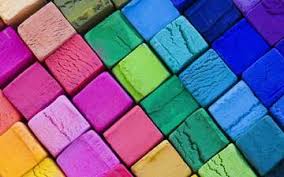 Речевое развитие:
-обогащение активного словаря,
-словотворчество,
-формирование звуковой аналитико – синтетической активности,
-развитие фонематического слуха.
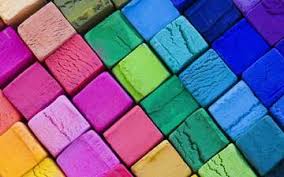 Социально-коммуникативное развитие:
-развитие общения,
-становление самостоятельности, саморегуляции,
-умение договариваться с друг другом,
-готовность к совместной деятельности со  сверстниками (умение уступить, услышать).
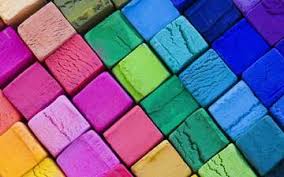 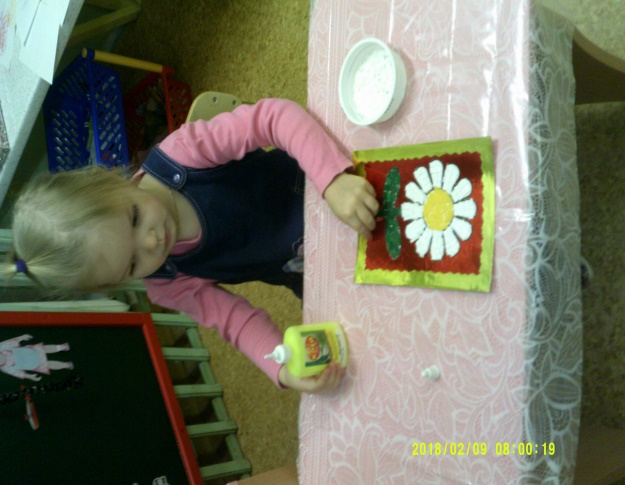 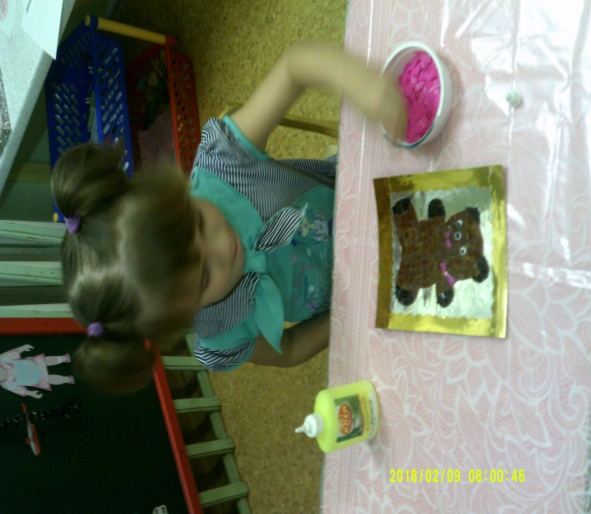 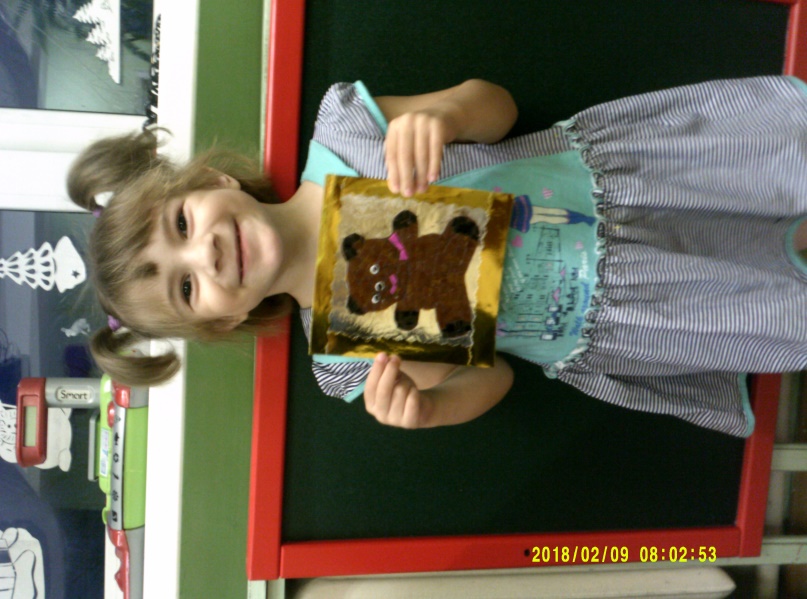 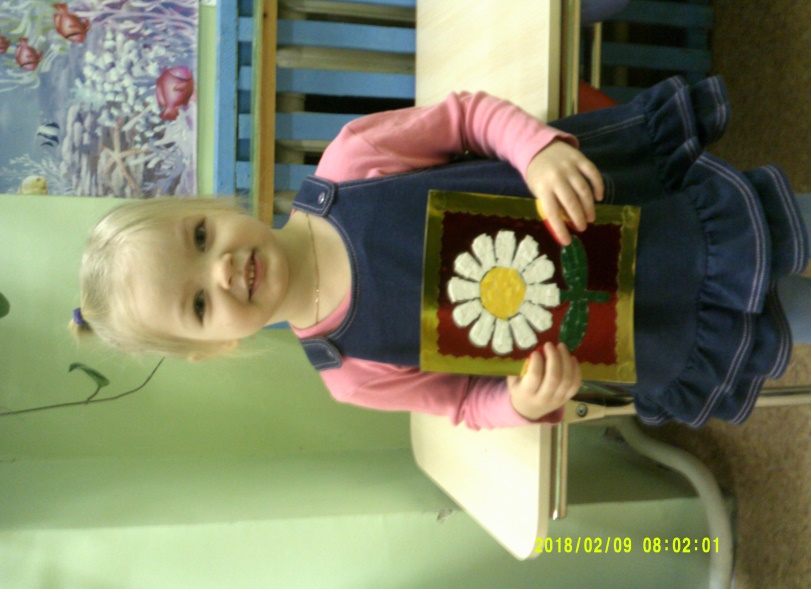 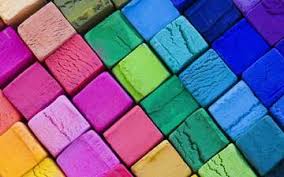 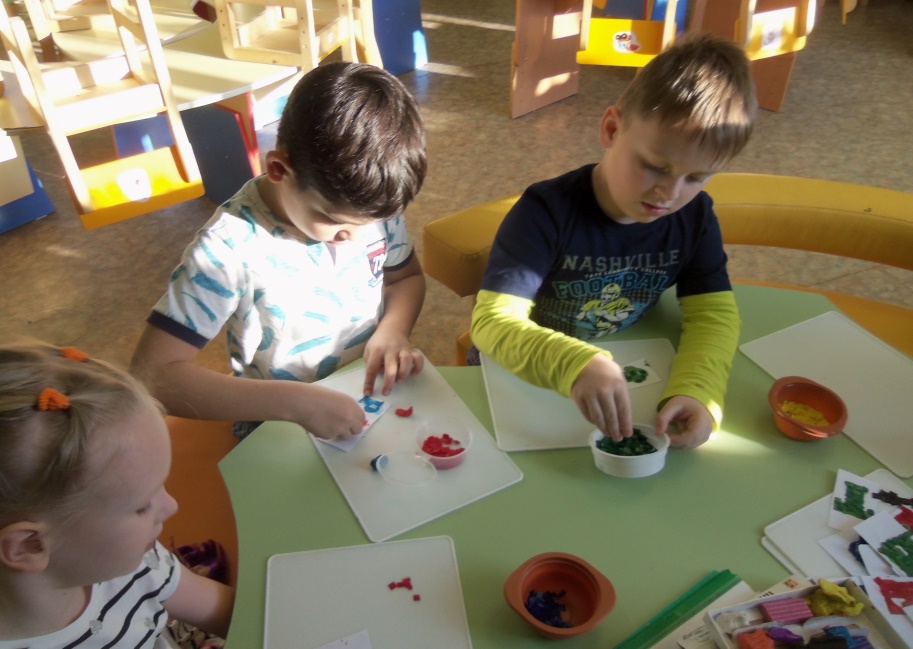 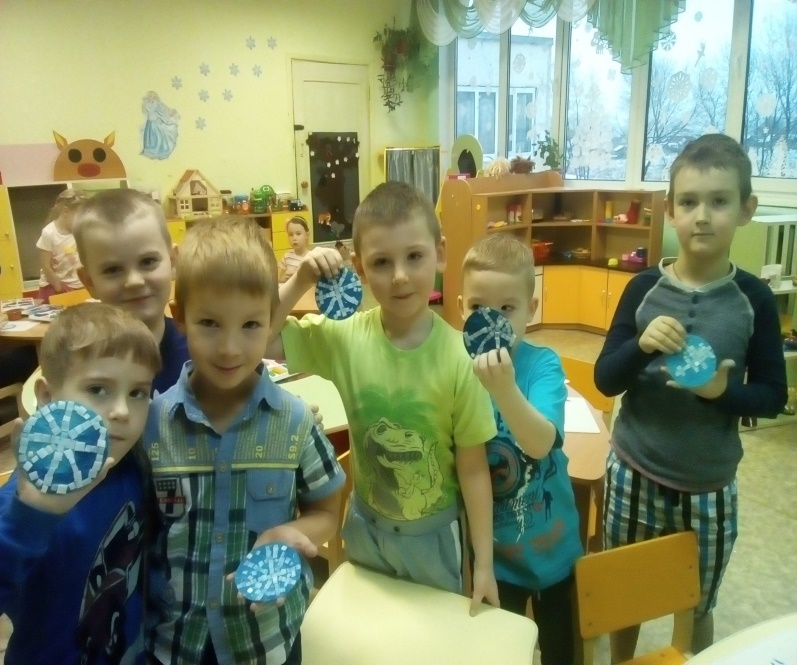 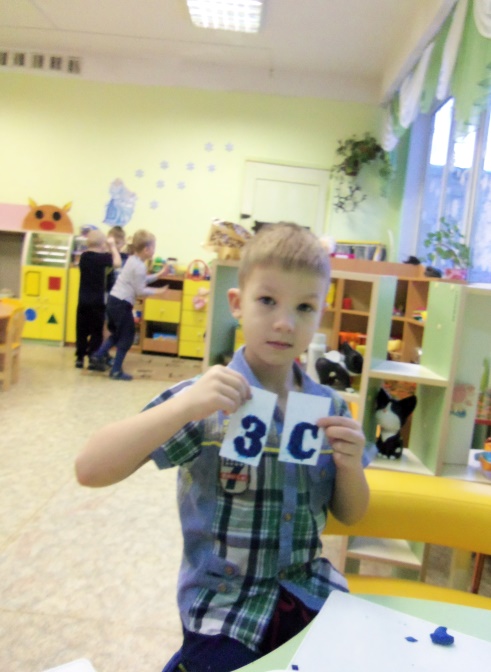 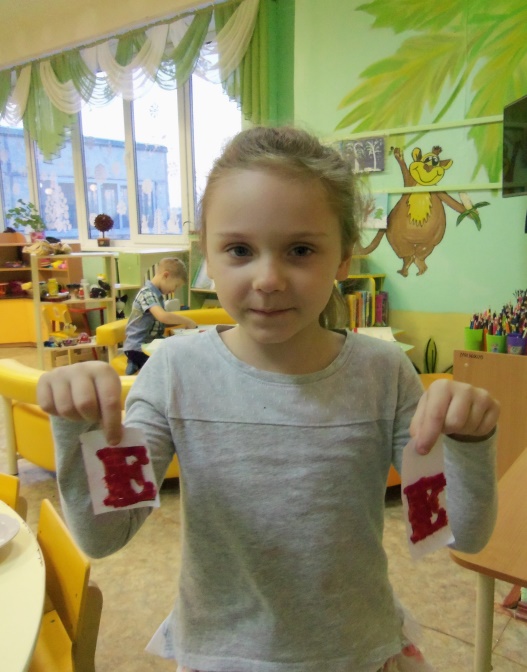 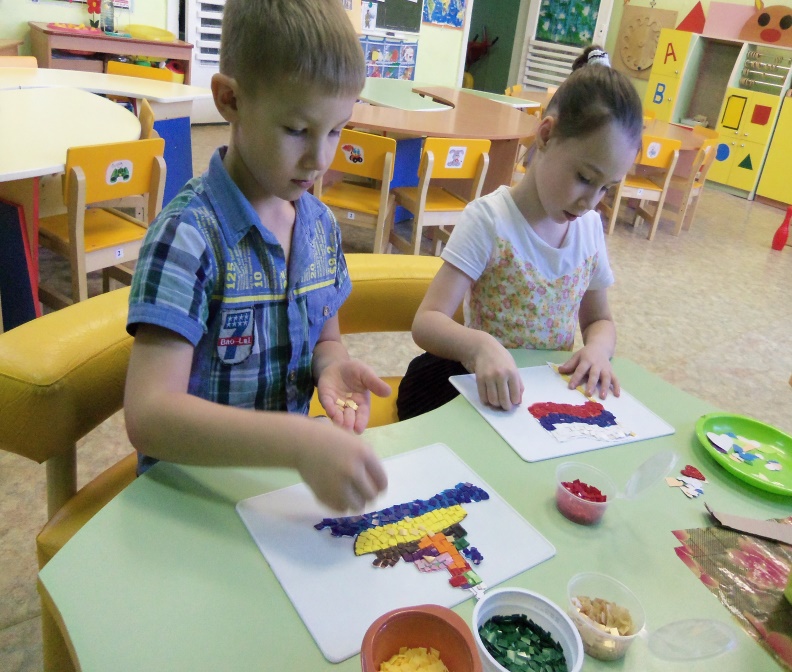 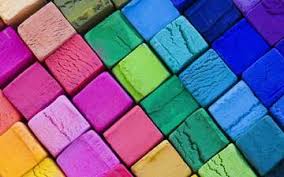 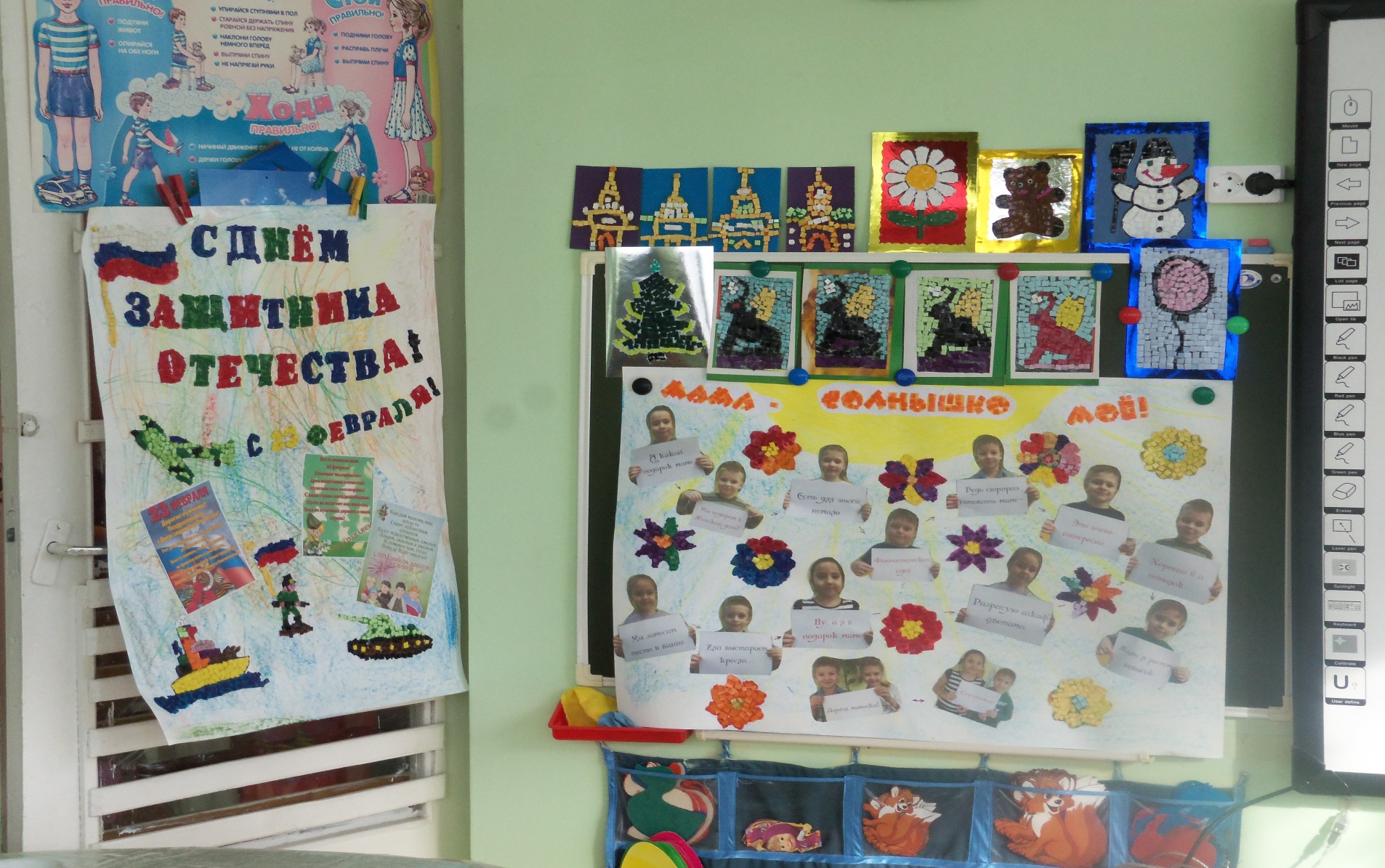 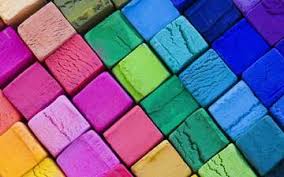 Витраж
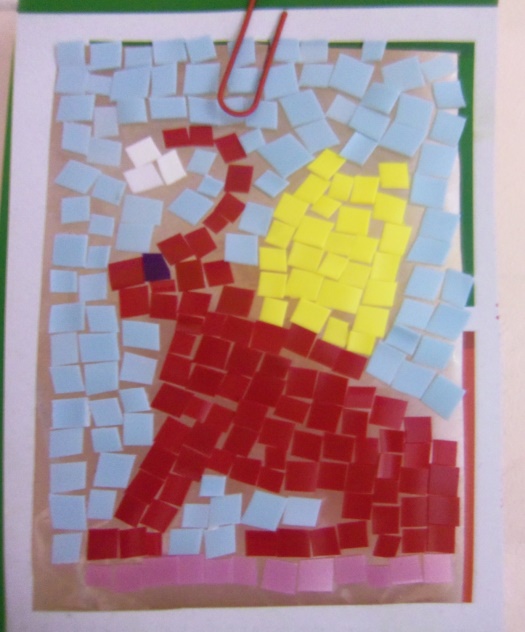 Мозаика по дереву…
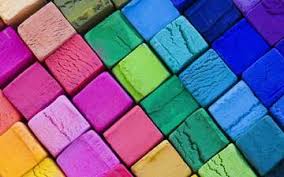 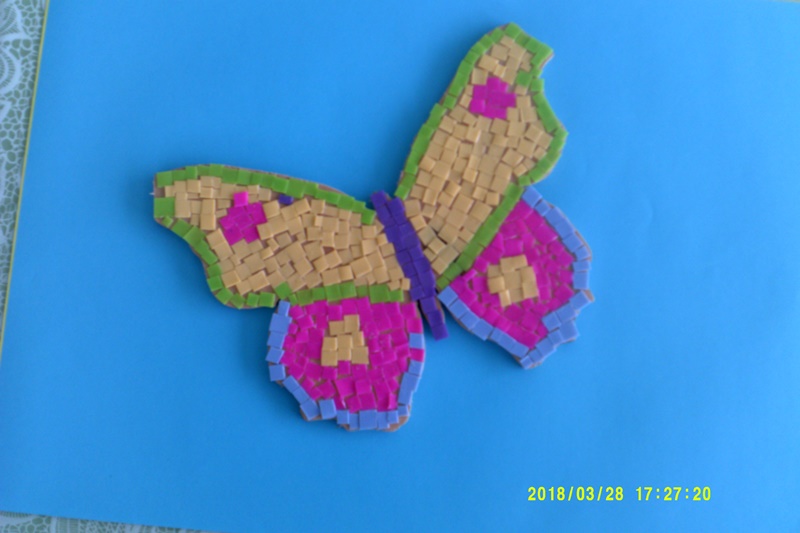 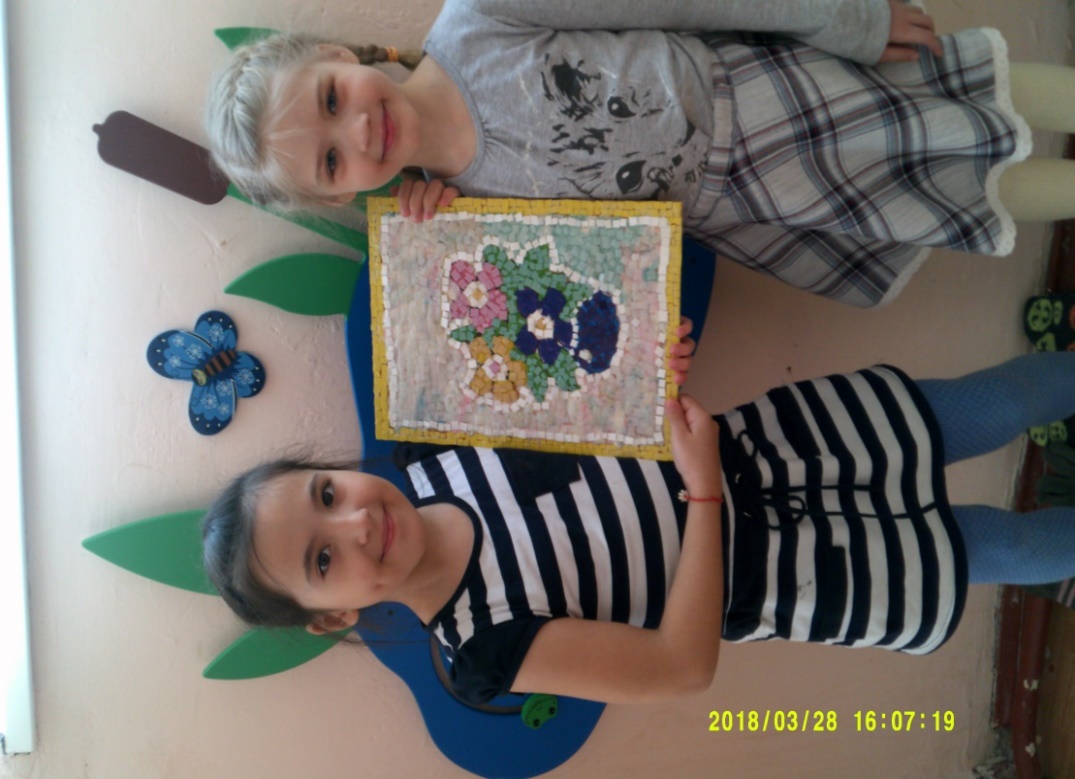 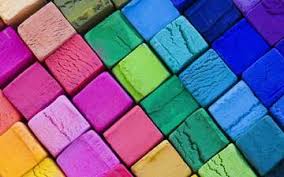 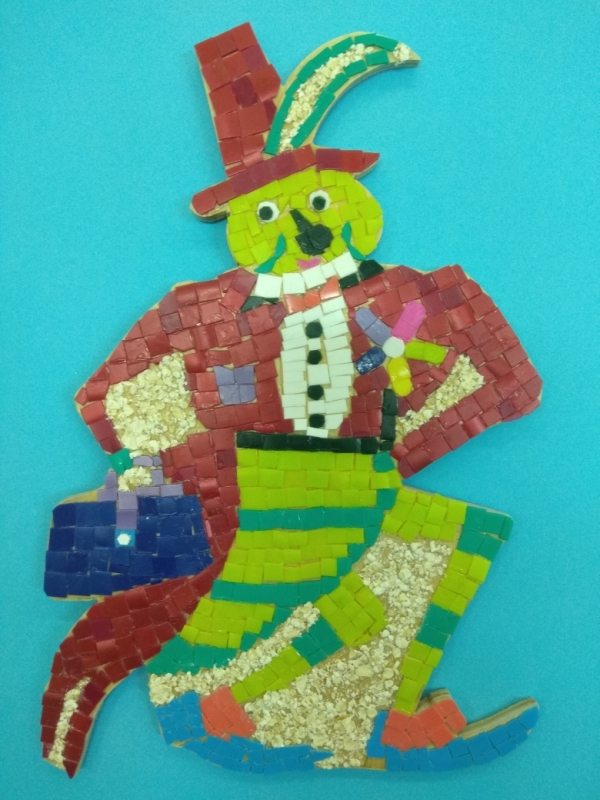 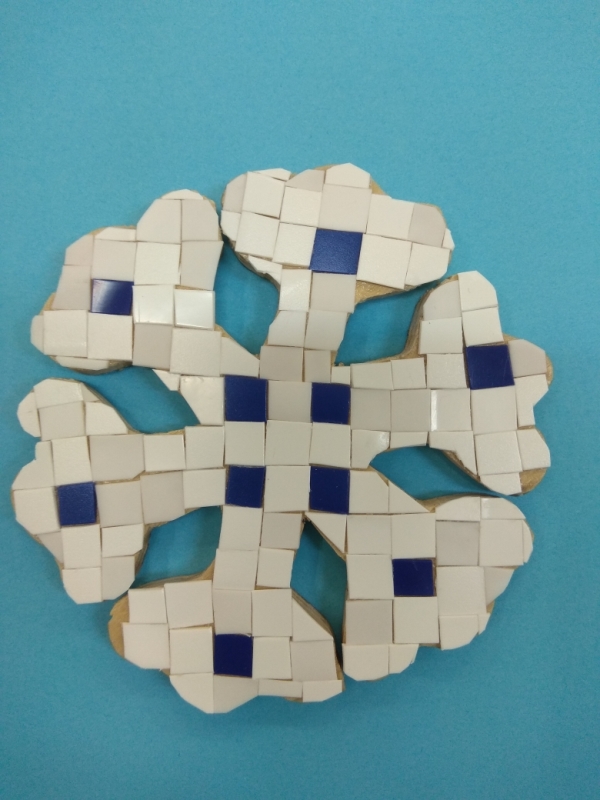 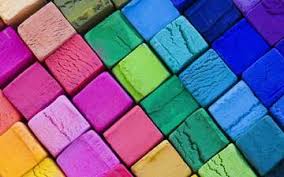 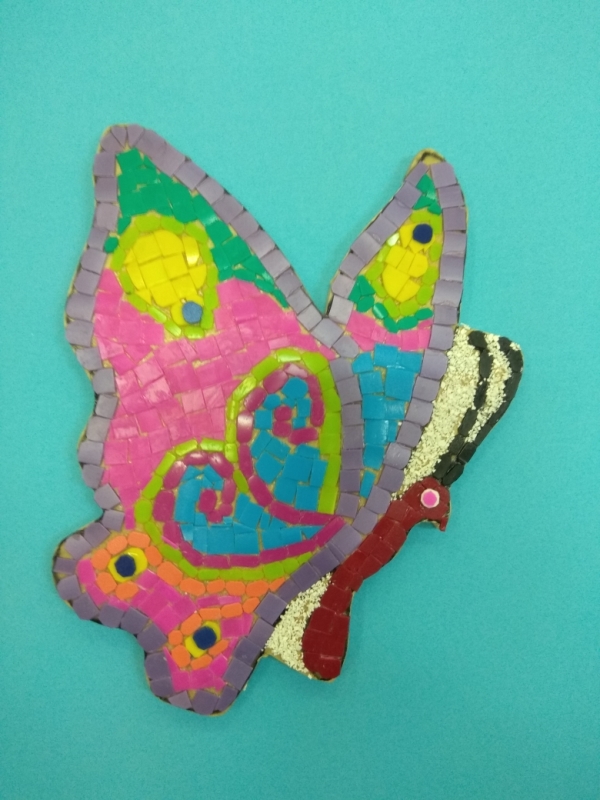 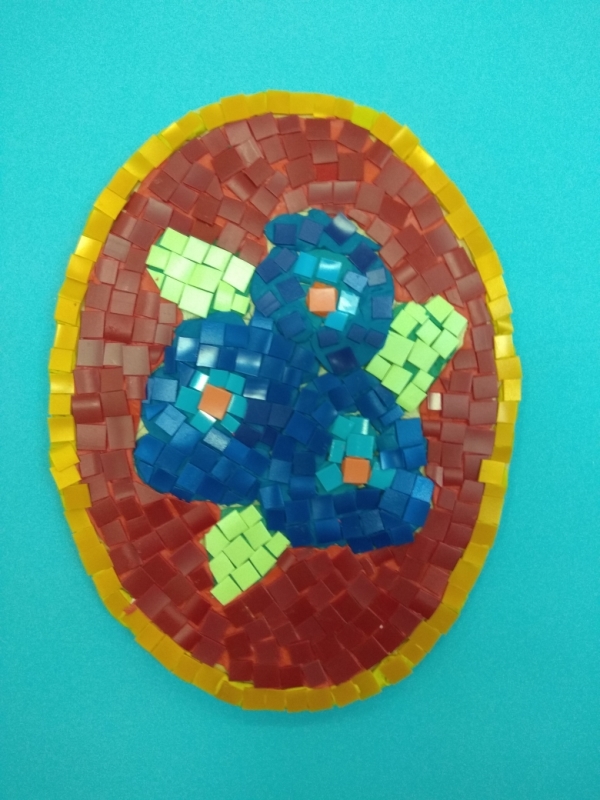 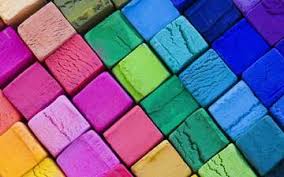 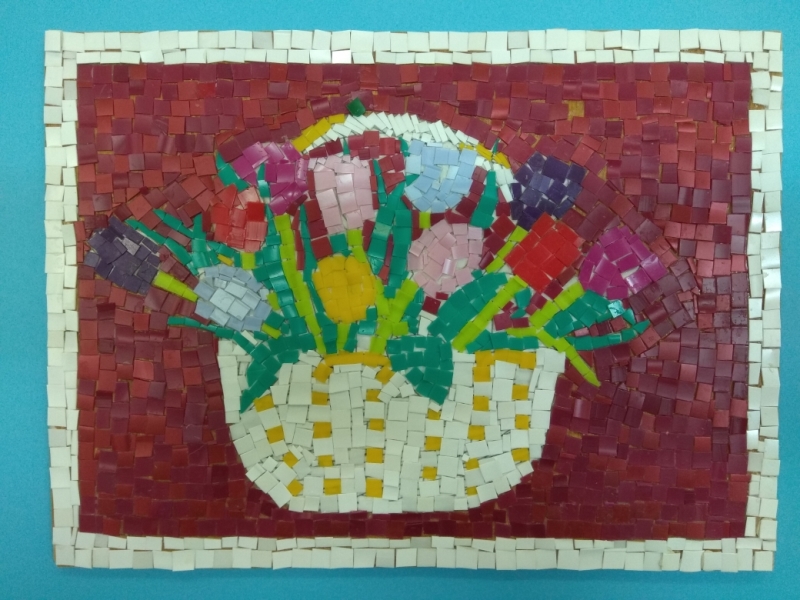 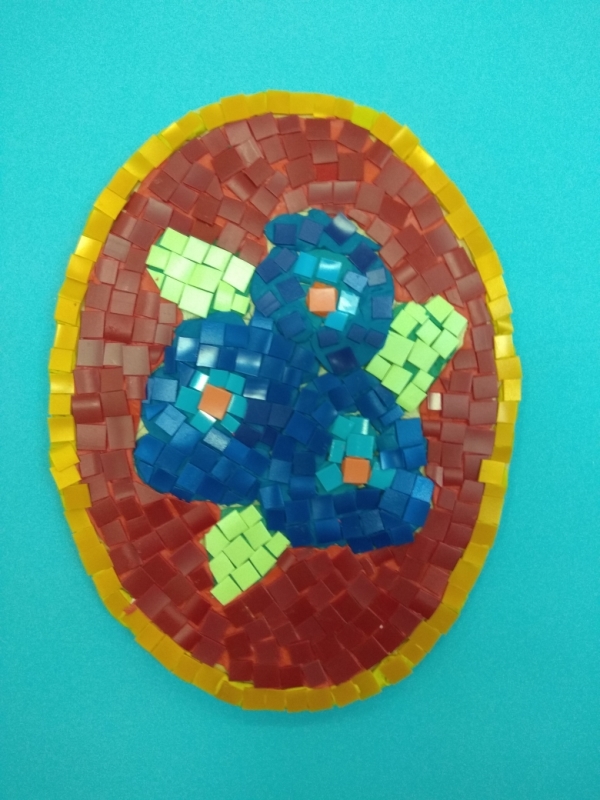 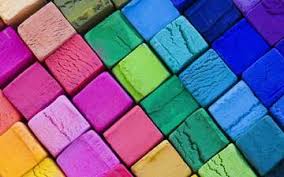 :
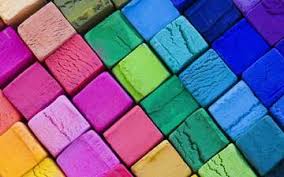 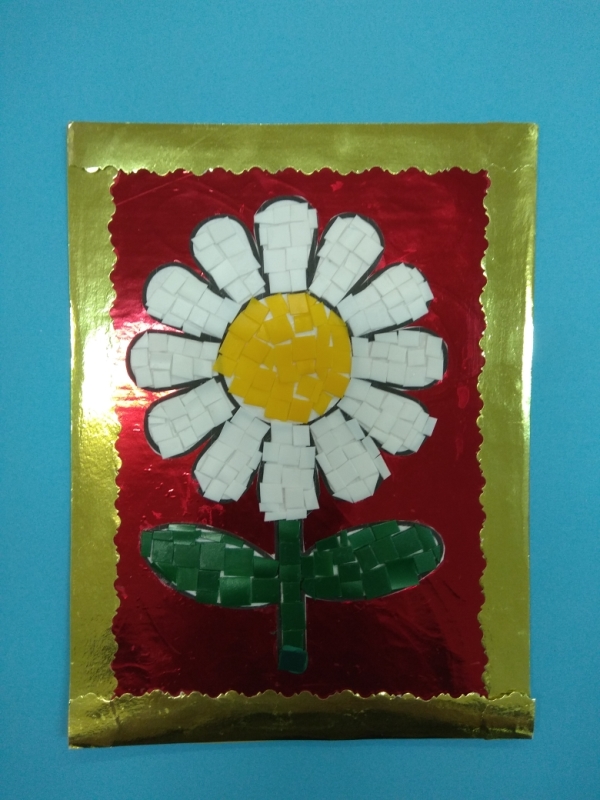 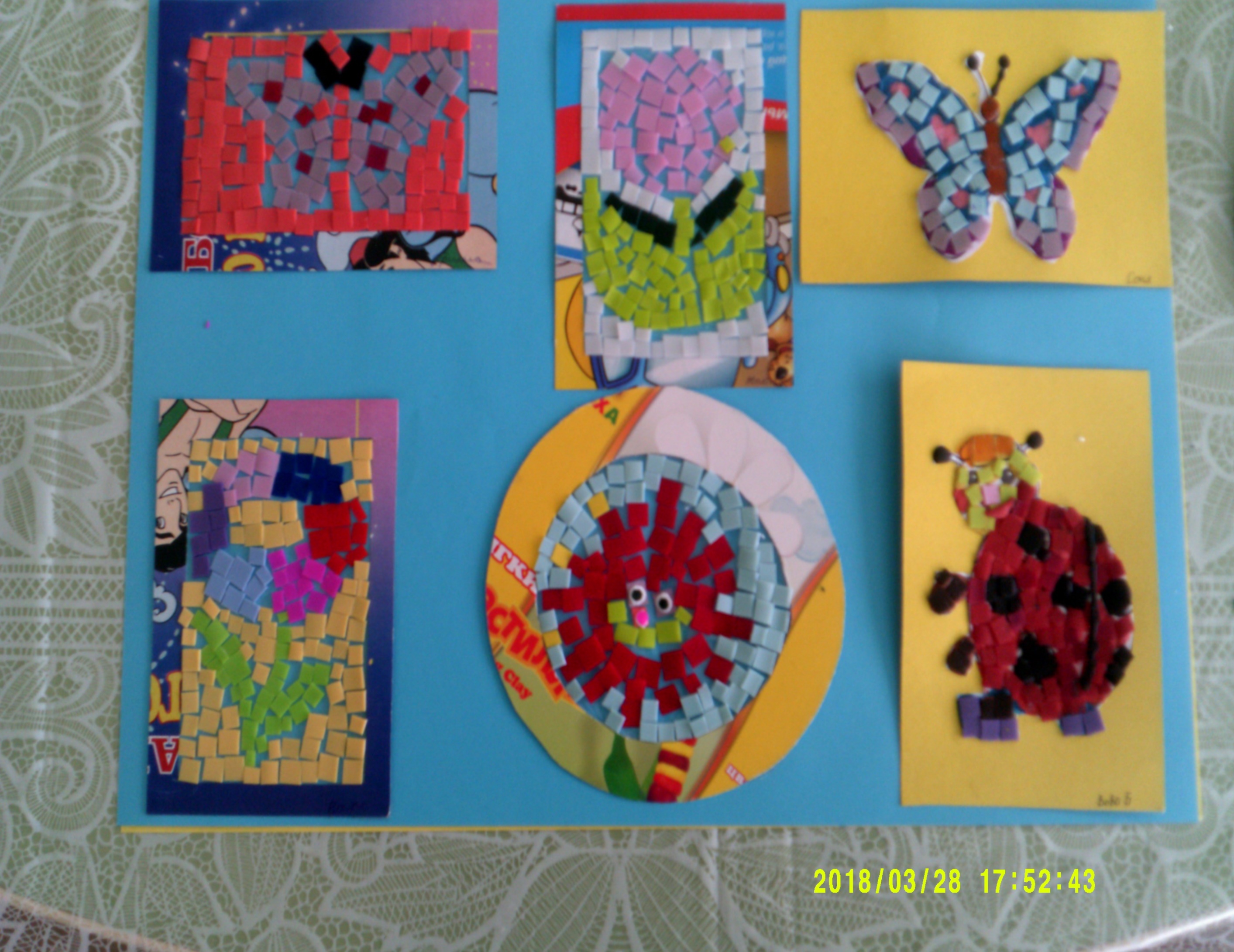 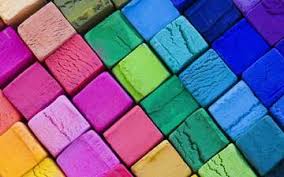 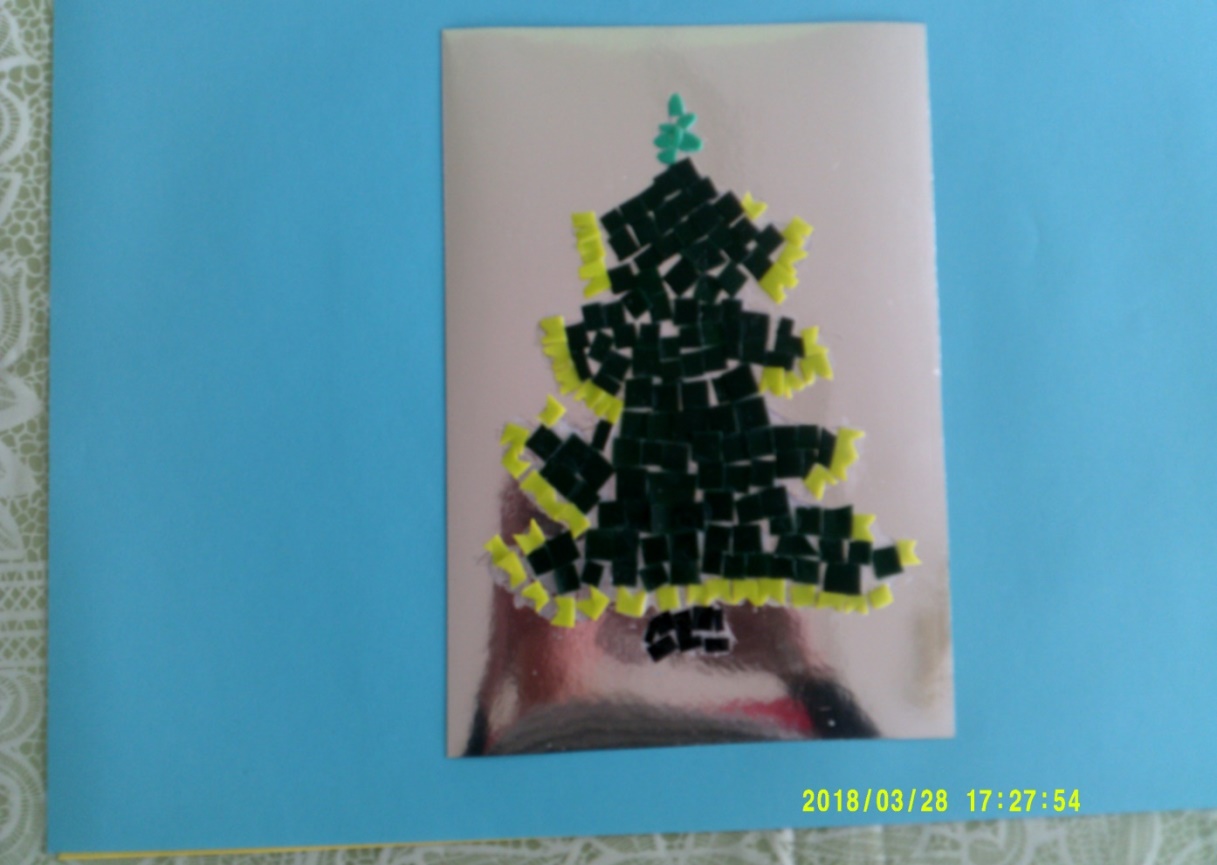 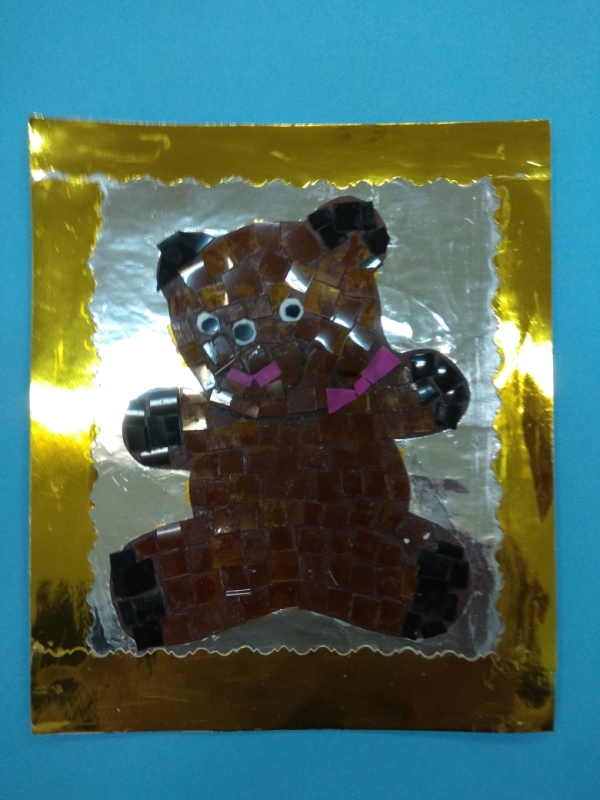 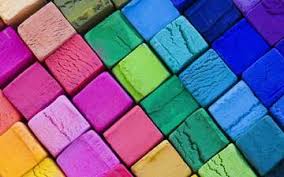 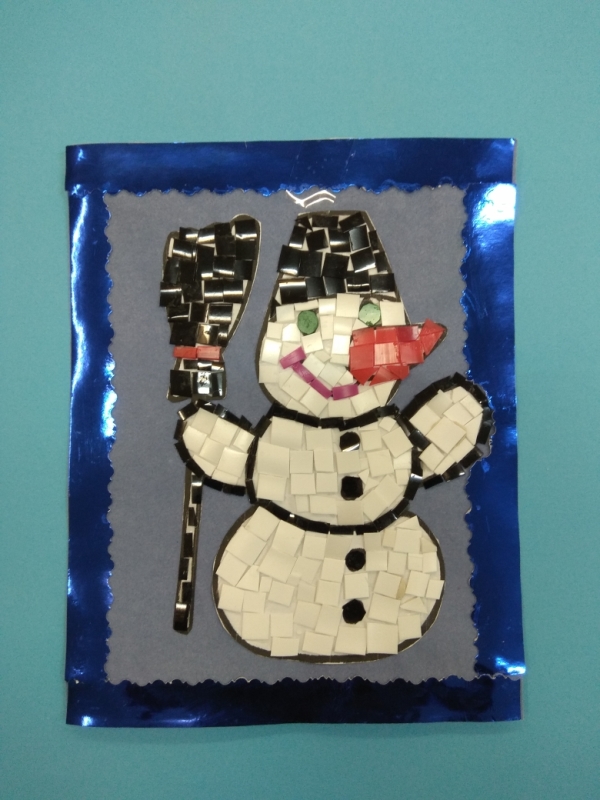 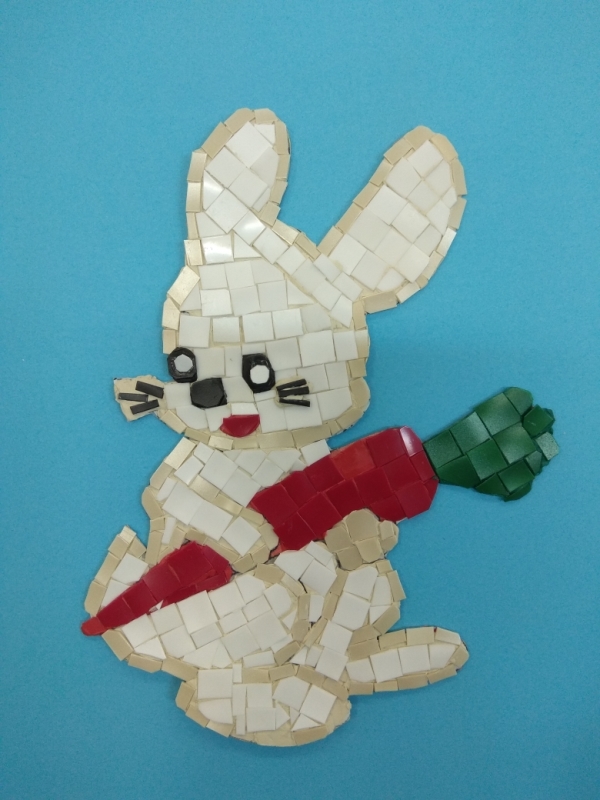 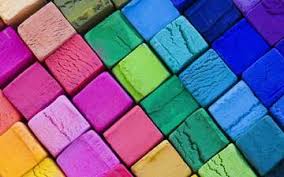 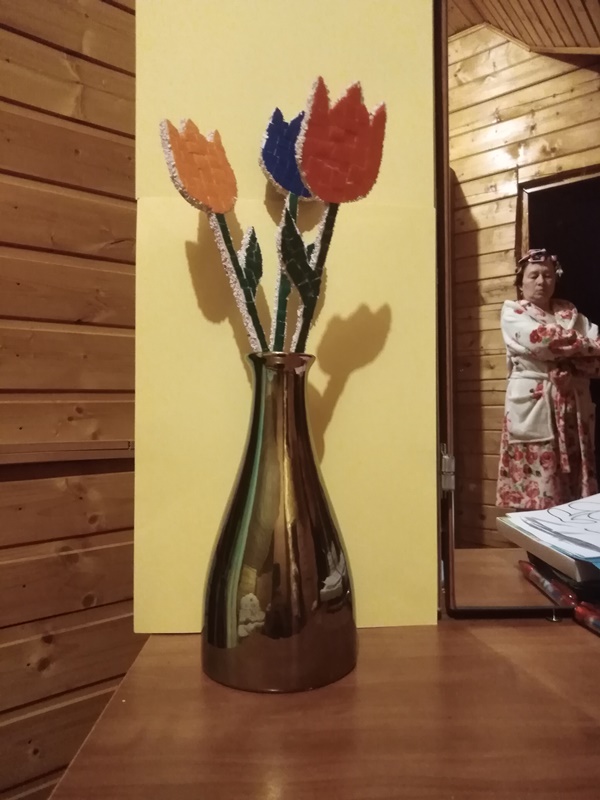 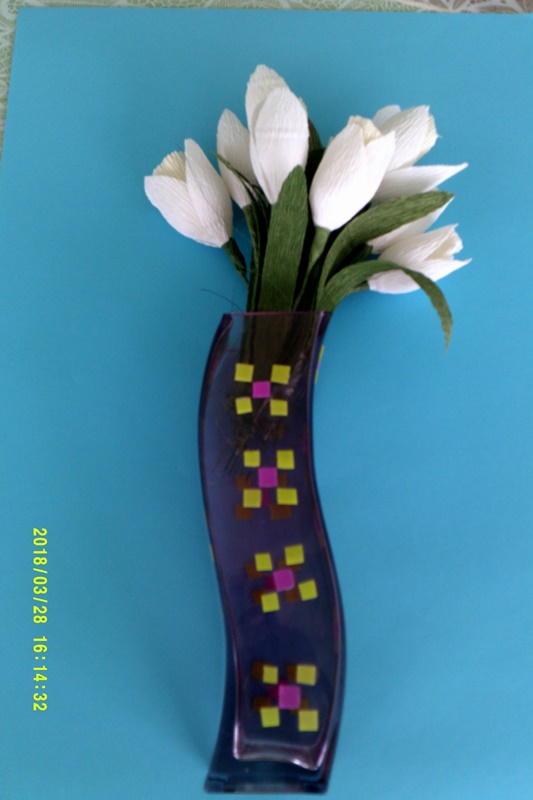